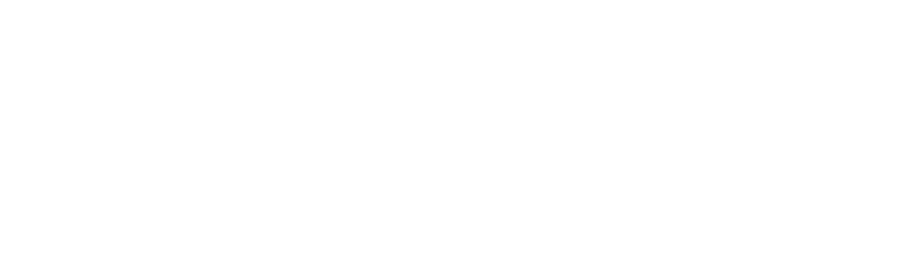 PANCAKE DAY1ST MARCH 2022
[Speaker Notes: The information in this deck is based on an audience created in YouGov Profiles 2021. 
The audience consists of people who have responded that they ‘can make pancakes’ or ‘will be making pancakes on Shrove Tuesday’.]
PANCAKE FACTS & FIGURES
117m
pancakes are eaten on the day


52m 
eggs are consumed in the UK on Pancake Day


22m
more eggs than on a normal day
Source: The Mirror 2019
[Speaker Notes: These facts and figures from an article by The Mirror show just how popular pancakes (and eggs) are on Shrove Tuesday.]
PANCAKEFACTS & FIGURES
1in5
buy pre-made batter

1in4 
make pancakes every few months

1/4 
enjoy eating shop-bought pancakes
Source: YouGov Profiles 2021: Target audience are those who ‘can make pancakes’ or ‘will be making pancakes on Shrove Tuesday’ vs. Nat Rep
[Speaker Notes: These facts and figures show the different ways that people enjoy their pancakes (pre-made batter, homemade, and shop-bought).]
AUDIENCEDEMOGRAPHICS
48%
FEMALE
52%
MALE
60%
ABC1
40%
35-54
Source: YouGov Profiles 2021: Target audience are those who ‘can make pancakes’ or ‘will be making pancakes on Shrove Tuesday’ vs. Nat Rep
[Speaker Notes: In terms of gender, there are slightly more men making pancakes, but the percentages are quite close. 
In terms of social demographics, over half are ABC1. 
When looking at age ranges, those aged 35-54 are the majority.]
AUDIENCELIFESTYLE
+36%
bake several times a month*
+53%
cook from scratch most days*
37%
enjoy cooking 
as a hobby
70%
go out to eat 
as a treat
Source: YouGov Profiles 2021: Target audience are those who ‘can make pancakes’ or ‘will be making pancakes on Shrove Tuesday’ vs. Nat Rep (*more likely than the average adult)
[Speaker Notes: When looking at lifestyle habits, we can see that this audience is more likely to enjoy cooking and baking compared to the average adult.]
HEAVY EXPOSURE TO OUT OF HOME
+62%
HAVE HEAVY EXPOSURE TO DIGITAL SCREENS AT SHOPPING CENTRES
+168%
SPEND MORE THAN 20 HOURS TRAVELLING OOH PER WEEK
+11%
BELIEVE THAT ADVERTISING AT RAIL STATIONS IS A GOOD FORM OF OOH TO REACH THEM
+60%
BELIEVE THAT ADVERTISING OUTSIDE OF SUPERMARKETS IS THE BEST FORM OF OOH TO REACH THEM
Source: YouGov Profiles 2021: Target audience are those who ‘can make pancakes’ or ‘will be making pancakes on Shrove Tuesday’ vs. Nat Rep (more likely than the average adult)
[Speaker Notes: These stats show that this audience has heavy exposure to Out of Home (OOH). Especially when it comes to digital screens at shopping centres and outside of supermarkets.]
PRIMED BY OUT OF HOME
+40%
PURCHASE PRODUCTS USING THEIR MOBILE AFTER SEEING OOH
+33%
PURCHASE PRODUCTS/SERVICES ONLINE AFTER SEEING OOH
+21%
VISIT A STORE TO BUY PRODUCTS AFTER SEEING OOH
+21%
RESEARCH PRODUCTS/SERVICES ON THEIR MOBILE AFTER SEEING OOH
Source: YouGov Profiles 2021: Target audience are those who ‘can make pancakes’ or ‘will be making pancakes on Shrove Tuesday’ vs. Nat Rep (more likely than the average adult)
[Speaker Notes: These stats show that this audience is primed by Out of Home (OOH) as they research/purchase products and services and visit stores after seeing OOH.]
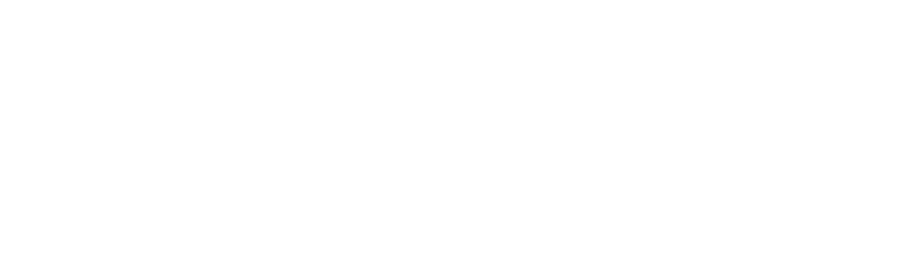 PANCAKE DAY1ST MARCH 2022
[Speaker Notes: Thank you for reading.]